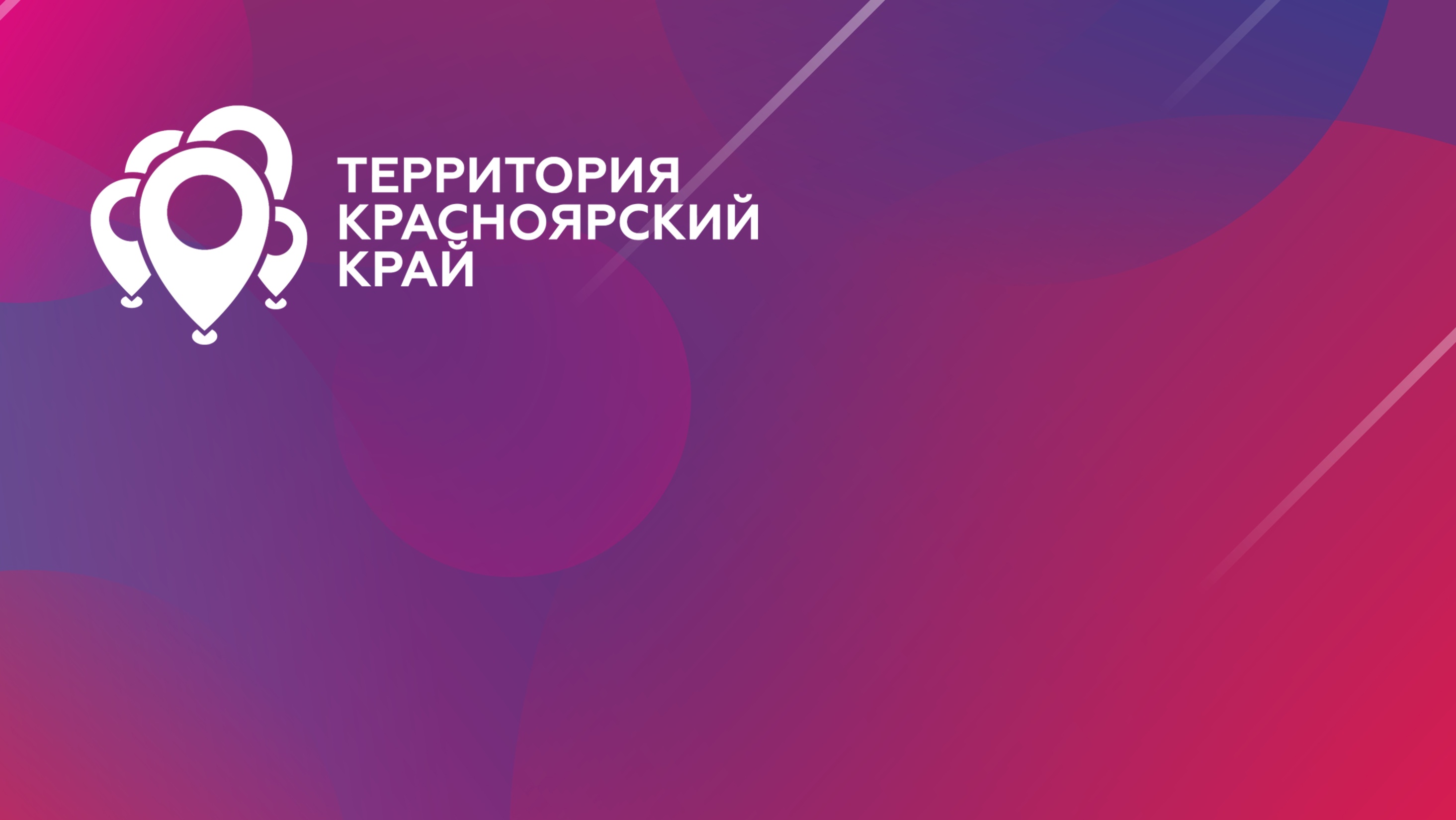 Лето классное и безопасное
Автор: 
Кузьмина Н.В.
КГБУ СО 
Центр семьи «Ужурский»
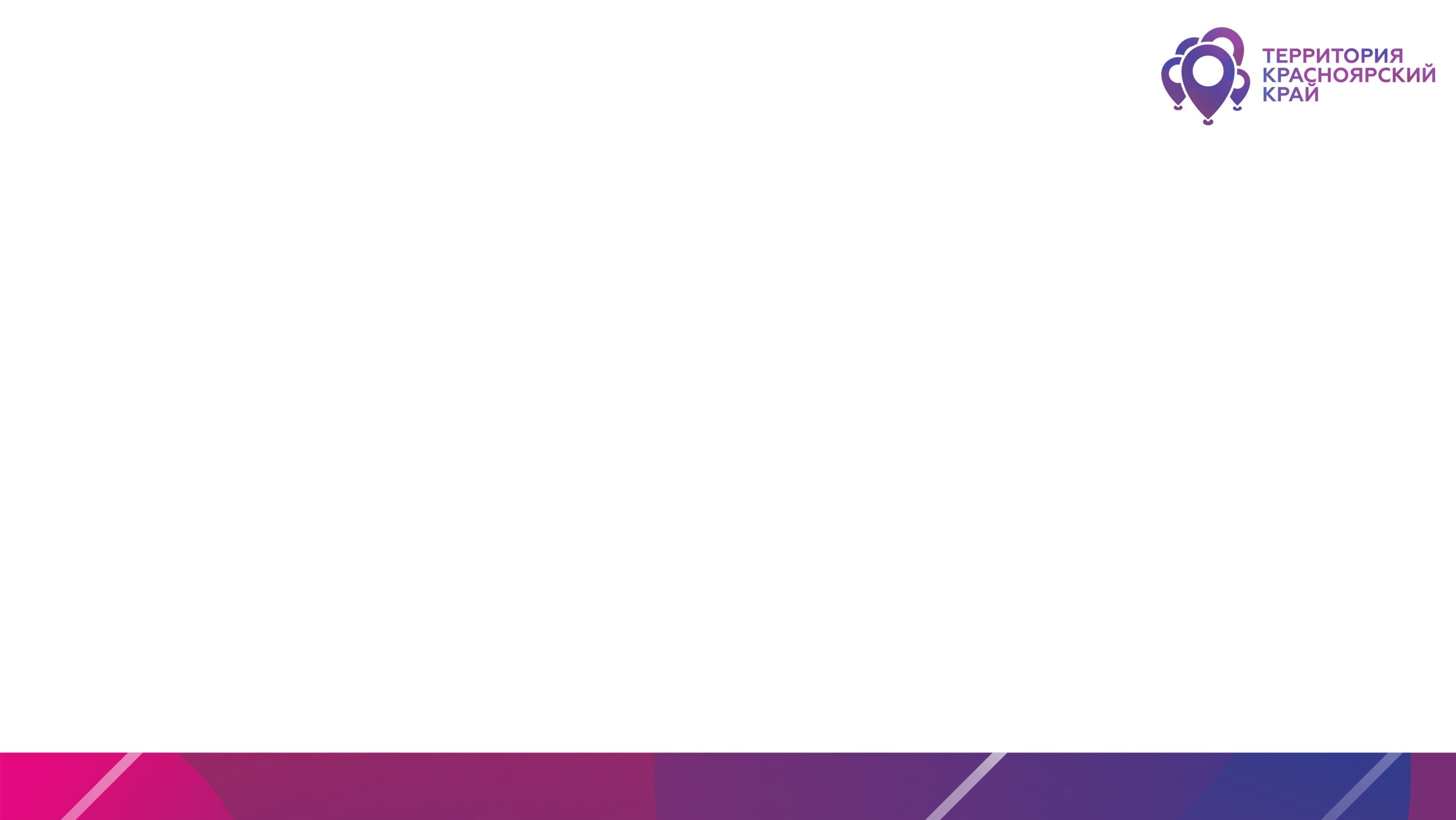 АКТУАЛЬНОСТЬ ПРОЕКТА
В 2022 году на территории Красноярского края по сравнению с аналогичным периодом прошлого года отмечается рост аварийности с участием несовершеннолетних на 24,7 %. 
В 2019 г. в г. Красноярске на о.Татышев был проведен социальный эксперимент, который показал родителям, что похитить ребенка не составляет труда. С незнакомцами детскую площадку покинуло 13 из 15 детей от пяти до десяти лет.
Данные от МЧС по Красноярскому краю: за купальный сезон  в 2022г. утонули 55 человек, в том числе 10 детей.
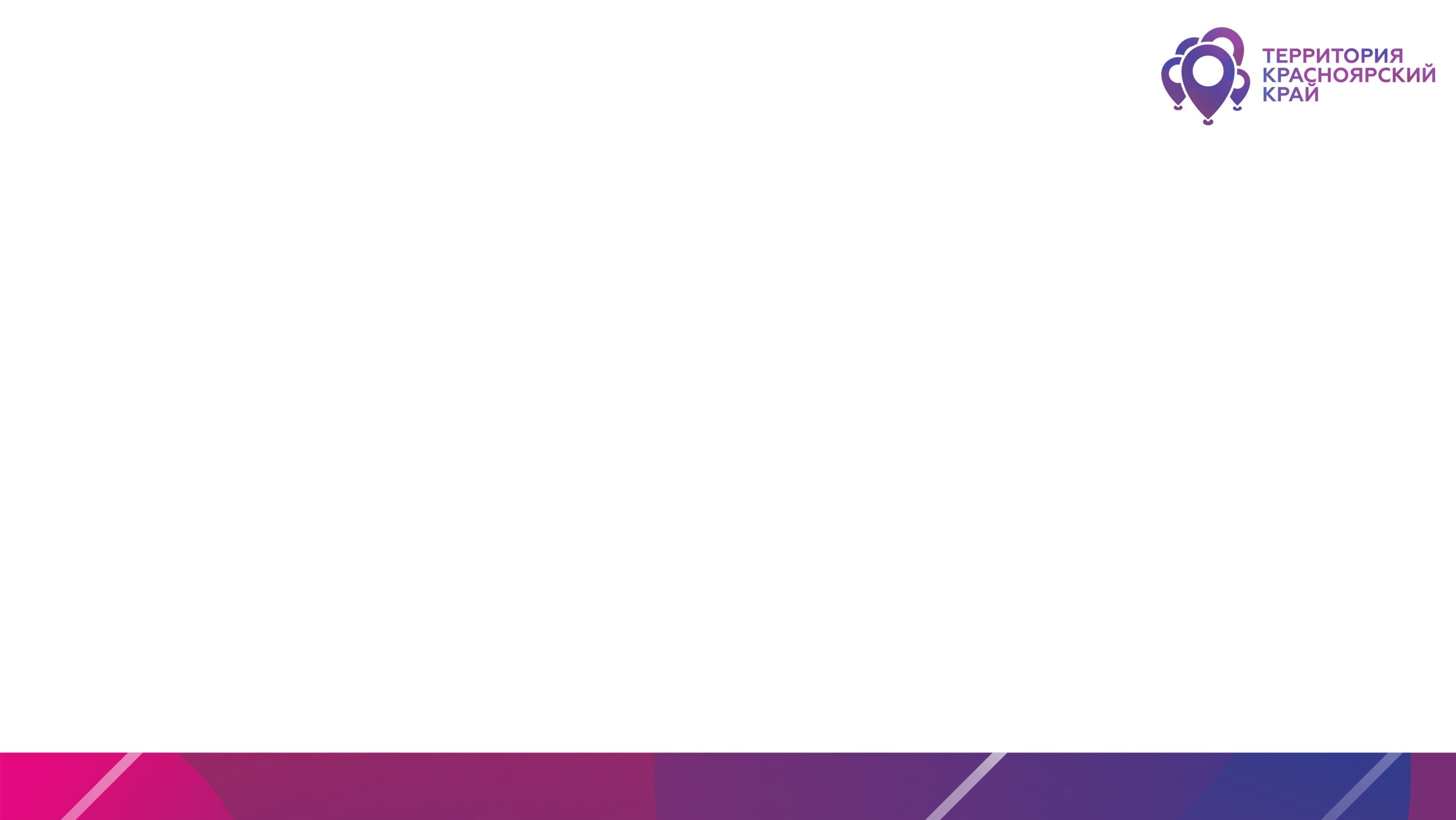 АКТУАЛЬНОСТЬ ПРОЕКТА
50% - опрошенных детей не умеют самостоятельно переходить дорогу;

30% - детей готовы заговорить с незнакомым человеком и уйти с ним;

20% - детей не владеют правилами безопасности на воде.
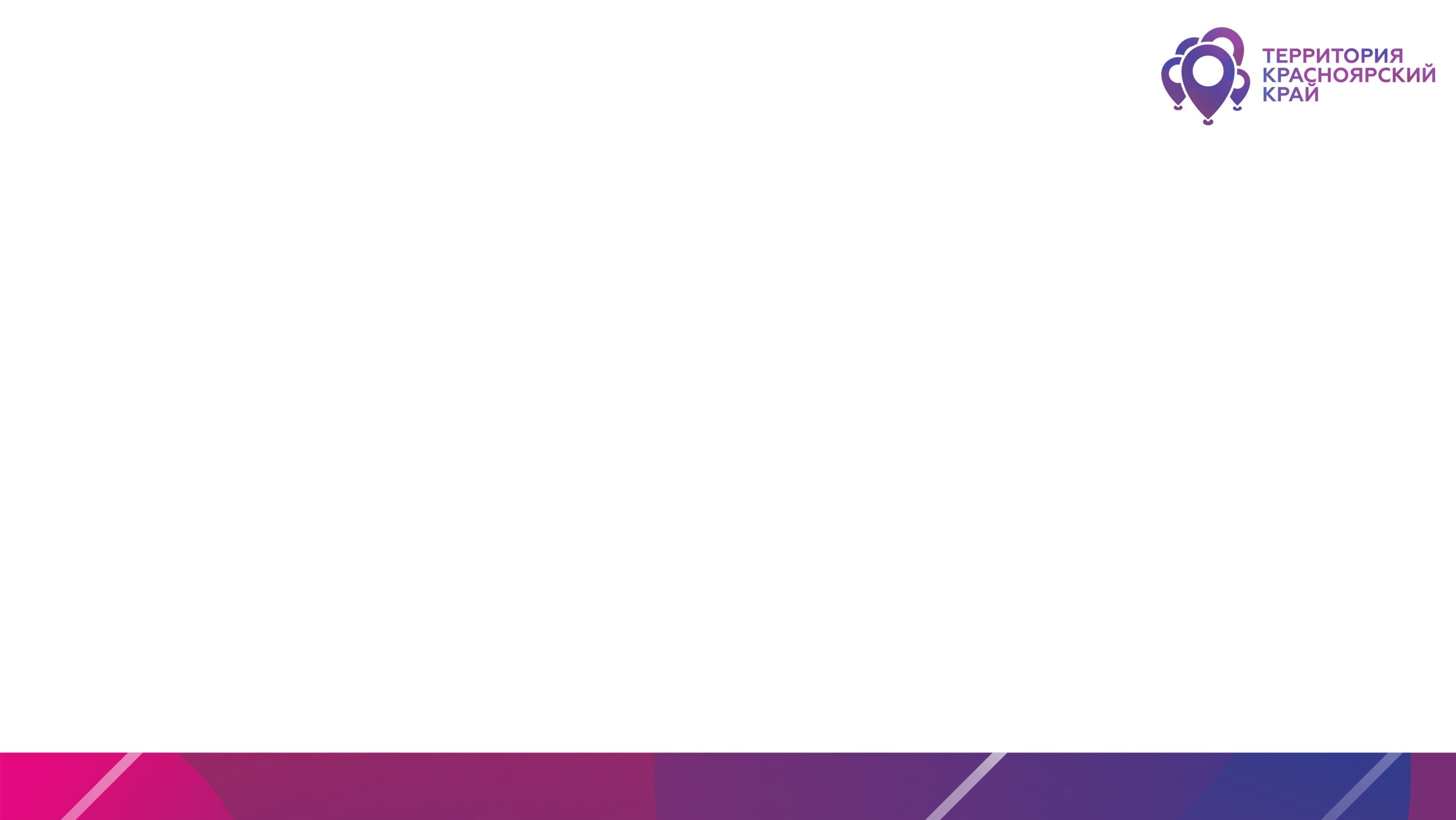 ЦЕЛЬ ПРОЕКТА
Разработать и реализовать цикл интерактивных мероприятий в игровой форме, направленных на формирование у детей младшего школьного возраста осознанного безопасного поведения,  на базе летнего оздоровительного лагеря при школе.
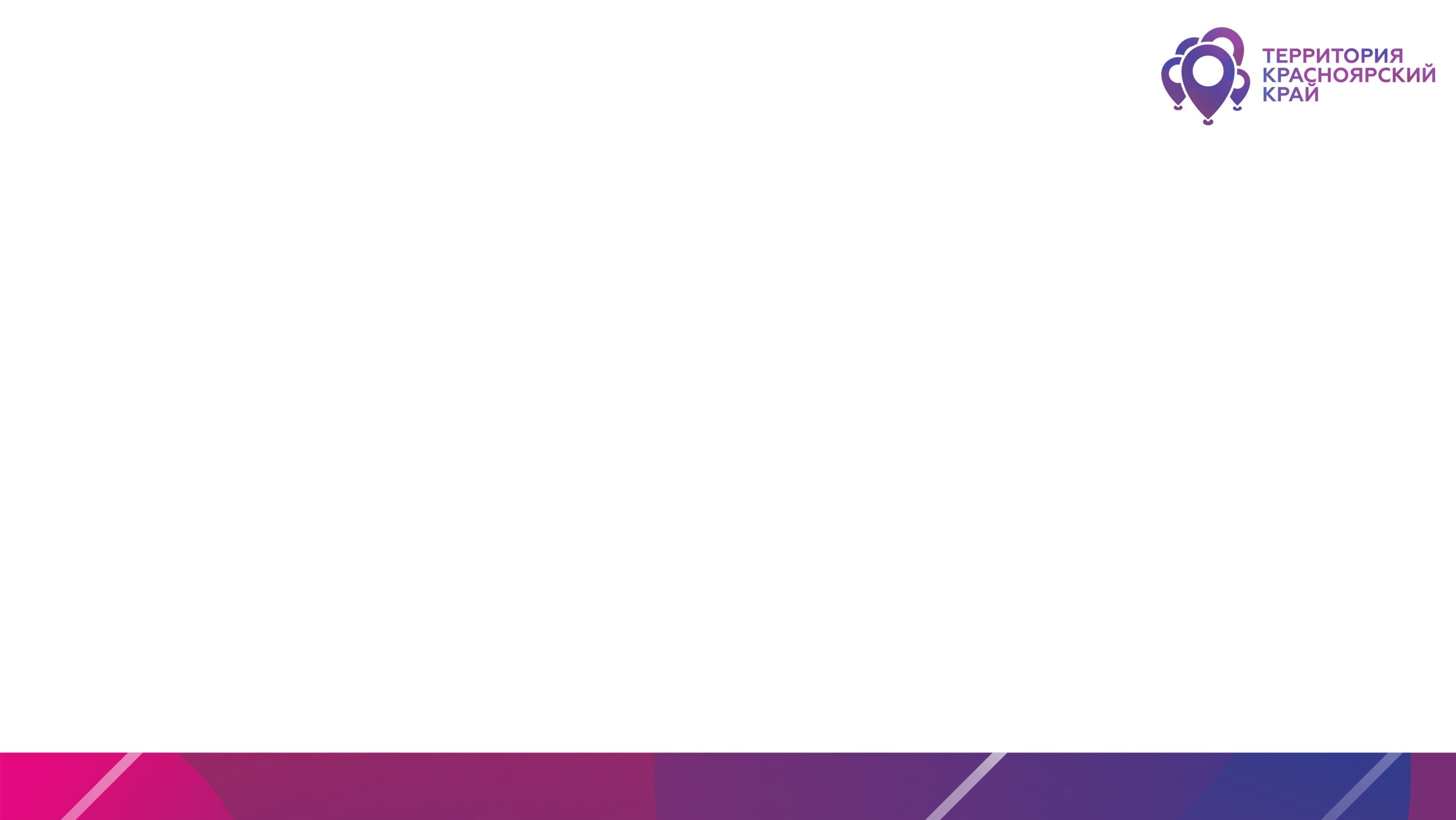 ЗАДАЧИ ПРОЕКТА
1. Согласование с директором и руководителем летнего оздоровительного лагеря при школе о проведении цикла мероприятий (письмо поддержки).
2.Работа с целевой группой (набор, формирование списка участников).
3. Разработка и изготовление раздаточного материала.
4. Разработка цикла занятий по безопасности детей (проведение).
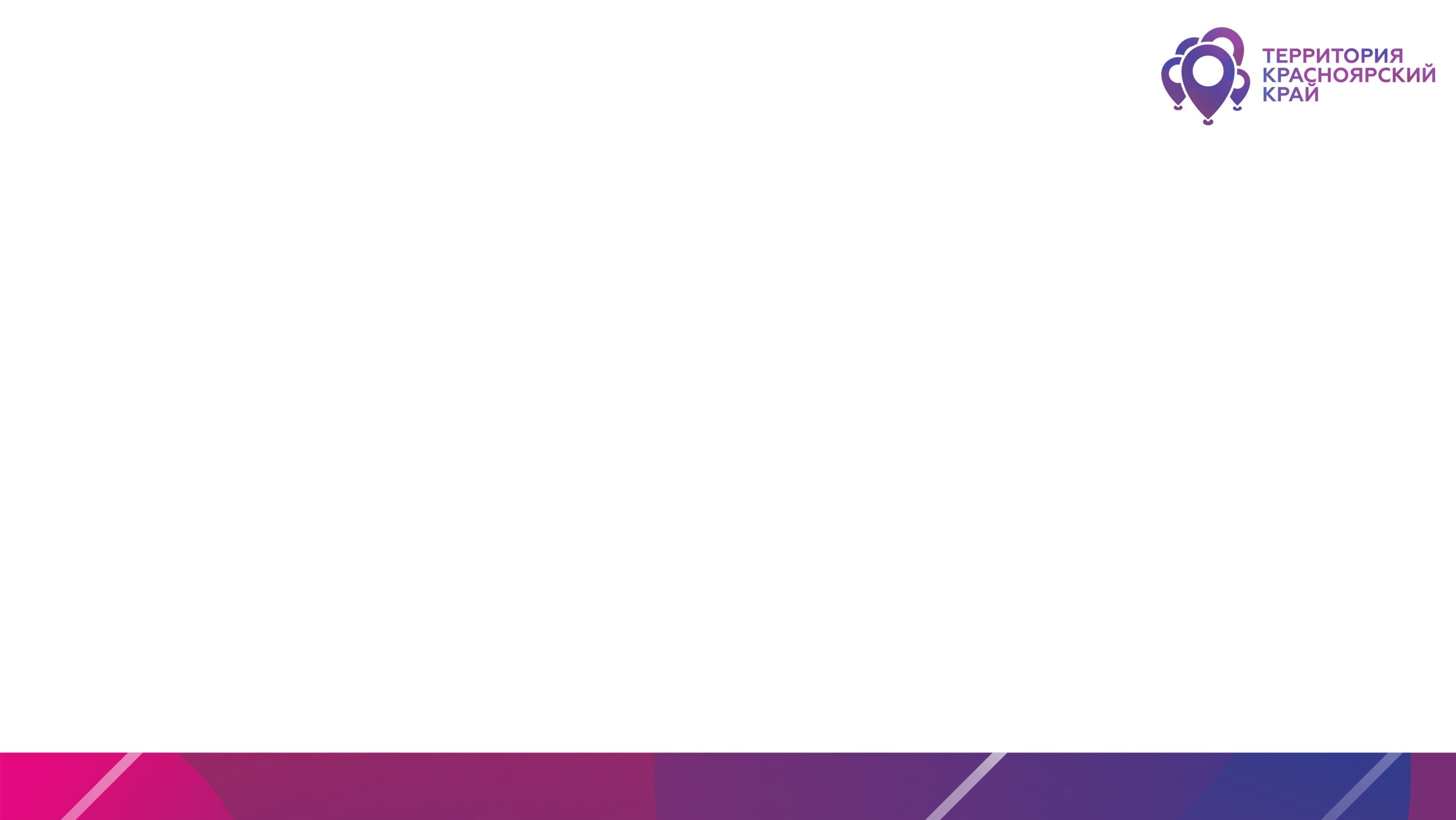 НЕОБХОДИМЫЕ РЕСУРСЫ
13 штук
Итого: 
10900 рублей
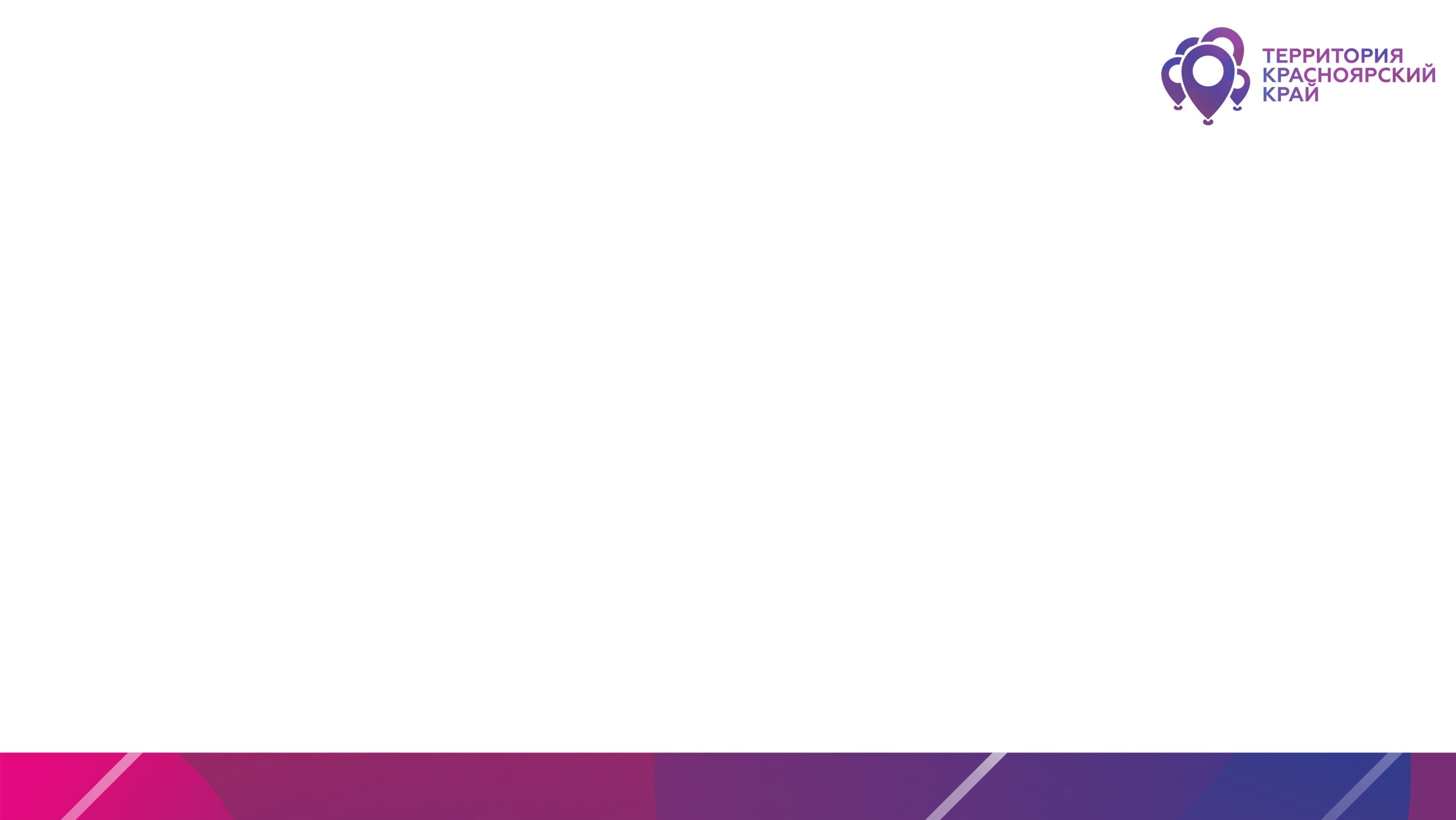 РЕЗУЛЬТАТЫ ПРОЕКТА
Проведено 3 занятия для несовершеннолетних, посещающих летний оздоровительный лагерь. В проекте приняло участие 30 детей. От 30 несовершеннолетних получена обратная связь по средствам анкетирования, на основании которого дети знают и применяют в жизни правила безопасного поведения, на дорогах, на улице с незнакомыми людьми, на воде. Данный проект затронул такие сферы развития личности ребенка как: познавательную, эмоциональную, практическую.
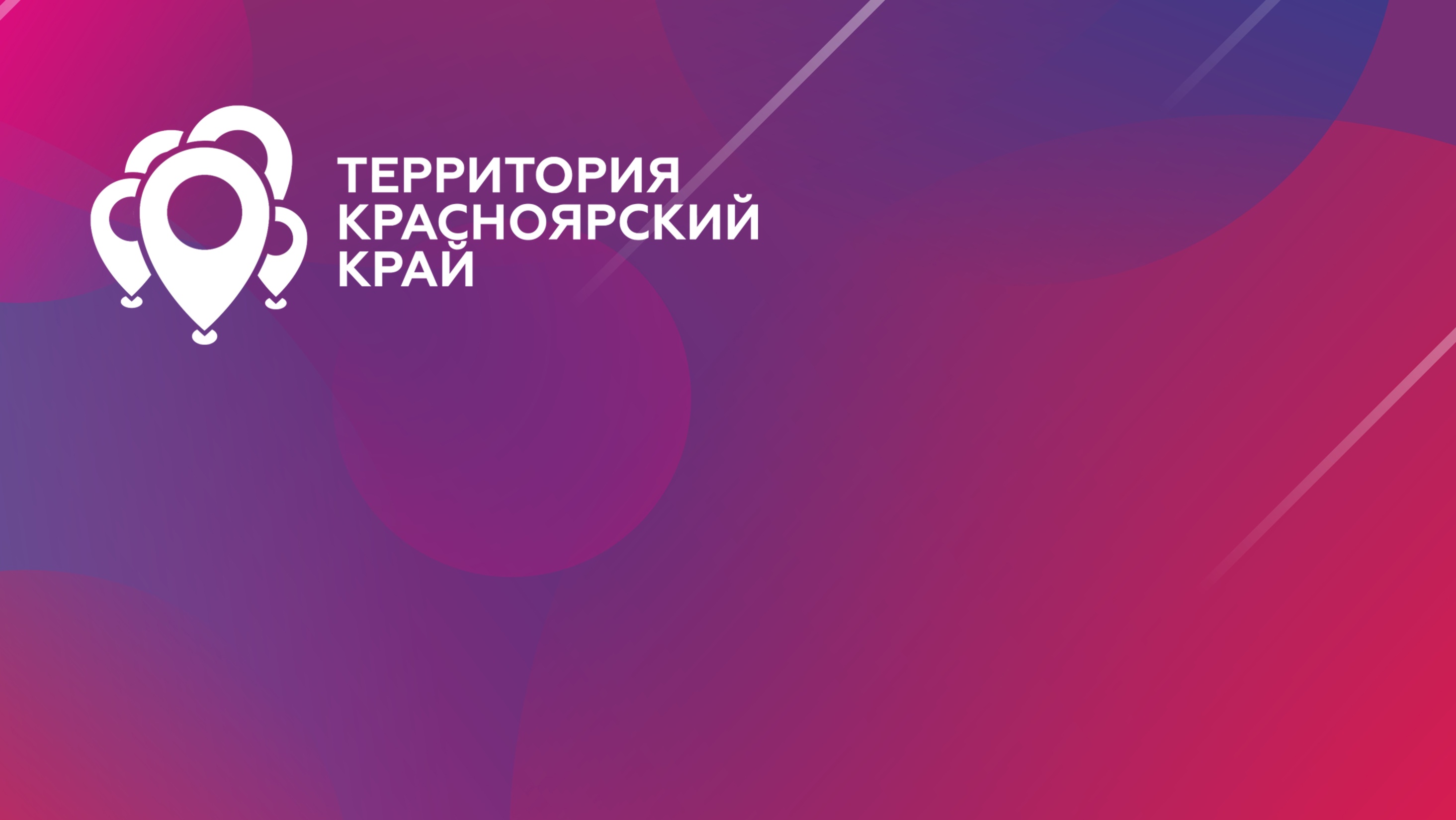 Кузьмина Наталья Викторовна
+79831630168
natalya.kuzmina.80@list.ru